C7084 Big Data
Ed Harris
QUERY
DATA
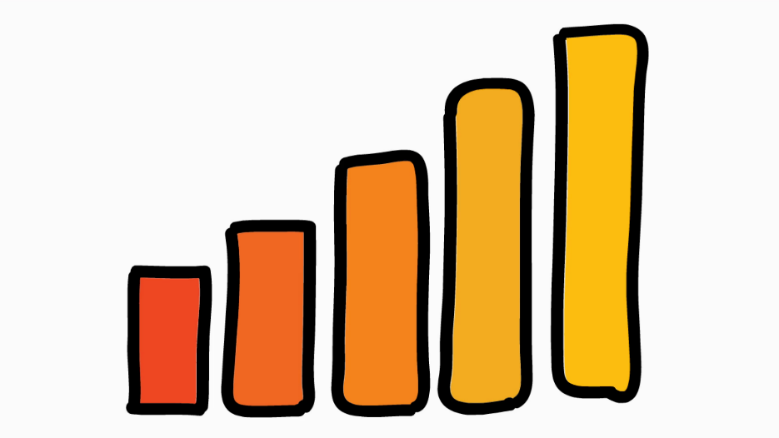 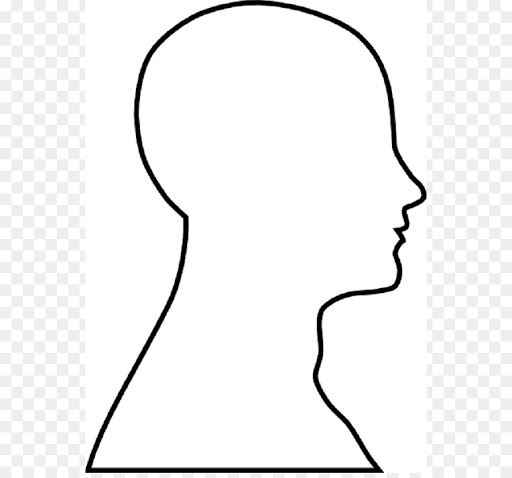 Knowledge
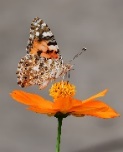 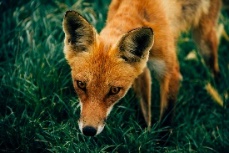 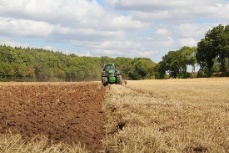 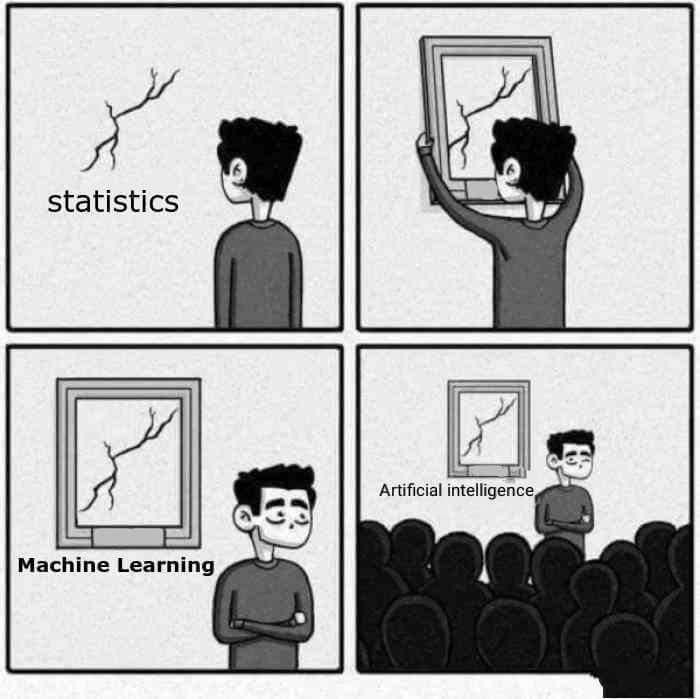 BIG
DATA
Table of Contents
Don't forget to start recording
Every session: community.cloud.databricks.com and Logon
In Left-pane, Click on 'Clusters' or 'Compute' and Terminate old Cluster Then  click 'Create Cluster' button to create New one
Mod 00 – Intro and Setup
Mod 01 – Spark Architecture
Mod 02 – SparkSQL (Read/Write DataFrames/Tables)
Hacktivity 00 (Dates) /  Hacktivity 01 (Air)

Mod 03 – SparkSQL (Transform)\
Mod 04 – Complex Data Types 	 
Mod 05 – JSON (Optional)
Hacktivity 02 (Fly)

Mod 06 – Streaming		 
Mod 07 – Architecture-Spark UI
Mod 08 – Catalog-Catalyst-Tungsten
Mod 09 – Adaptive Query Execution

Mod 10 – Performance Tuning 	 
Hacktivity 03 (Stream) / Hacktivity 04 (Air)
Mod 11 – Machine Learning
Before we Begin: Open Notebook Mod-02
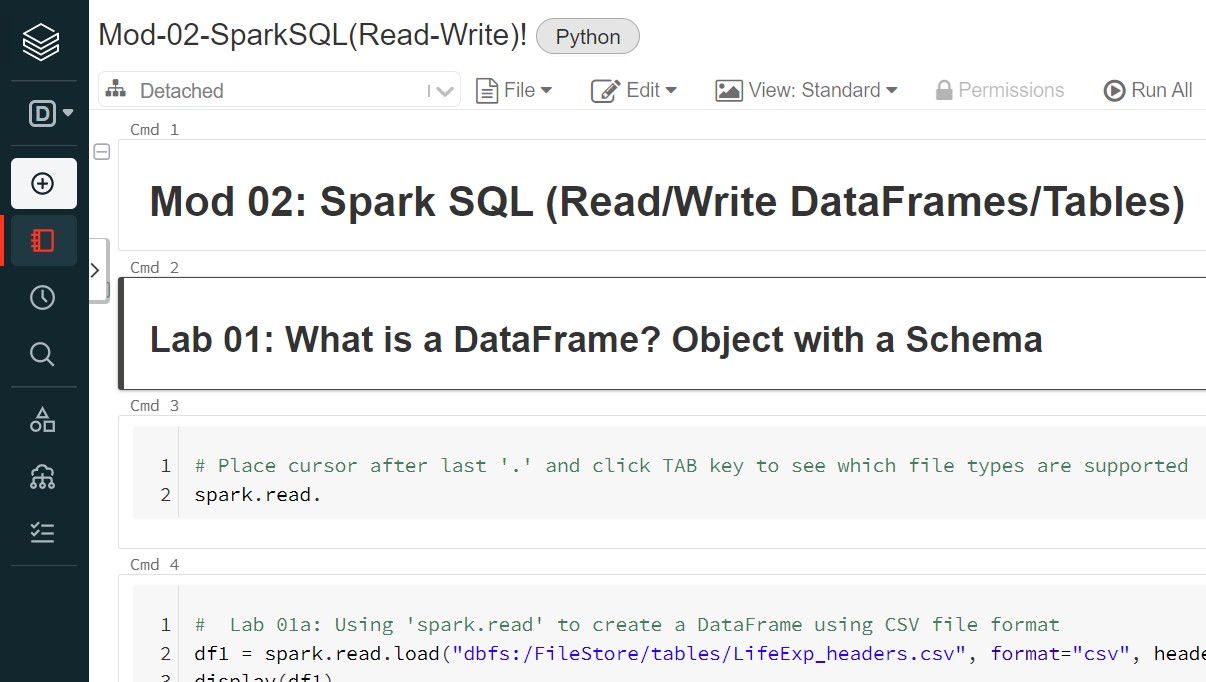 Module 02 – Spark SQL
After completing this module, you'll be able to work with Spark SQL including:
What is Spark SQL?
DataFrame API Python, Scala, Java, R
DataFrames
Tables
TempViews	(Datasets, GlobalViews)
SQL
The Catalyst Optimizer
What is Hive?
Creating DataFrames from five sources including:
Structured files, parallelize(), textFile(), Hive and mySQL
CREATE TABLE function (Partition Tables and Bucket Tables)
CreateOrReplaceTempView function and GlobalTempViews
Code displayed will be Python unless noted otherwise in Title bar
What is Apache Spark SQL?
Spark SQL brings native support for SQL to Spark and streamlines the process of querying data stored both in RDDs (and in external sources)
Spark SQL conveniently blurs the lines between RDDs and relational tables. Unifying these powerful abstractions makes it easy for developers to intermix SQL commands querying external data with complex analytics, all within in a single application
Concretely, Spark SQL will allow developers to:
Import relational data from Parquet files and Hive tables
Run SQL queries over imported data and existing RDDs
Easily write RDDs out to Hive tables or Parquet files
Spark SQL also includes a Cost-based optimizer (Catalyst), columnar storage, and code generation to make queries fast
Bottom line:	Spark SQL refers to both DataFrames and Tables/Views.
And there is a 3rd object called DataSets (Scala only)
Spark SQL uses Catalyst Optimizer/Tungsten
Spark SQL uses the knowledge of the data types to more efficiently represent the data. For example, when caching data, it uses an in- memory columnar storage. In addition, instead of reading the entire data like the MapReduce engine normally does, Spark SQL can prune the data resulting in less Disk I/O
Spark SQL uses the Catalyst optimizer which contains a general library for representing trees and applying rules to manipulate them. It can perform predicate push-down to optimize the query. In addition, Catalyst can efficiently serialize/deserialize JVM object using Tungsten Encoders that creates compact bytecode that can execute at superior speeds
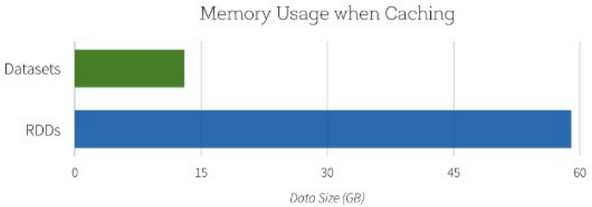 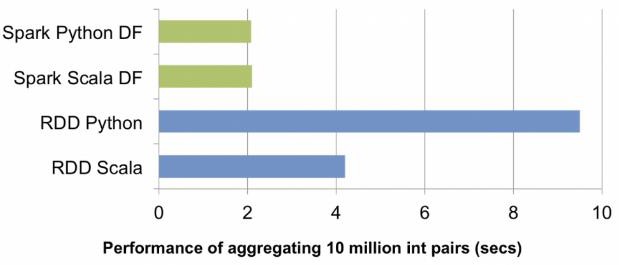 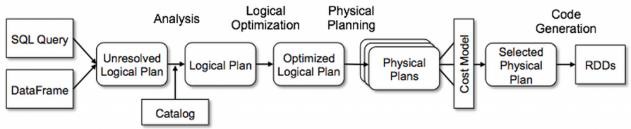 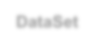 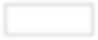 DataSet
Also get push-down operations to remote data store (predicate pushdown, Index, etc)
What is Apache Hive?
http://hive.apache.org
A Data warehousing infrastructure based on Hadoop
Hive QL, which is an SQL-like language, enables users familiar with SQL
to do ad-hoc querying, summarization and data analysis easily
At the same time, Hive QL also allows traditional map/reduce programmers to be able to plug in their custom mappers and	reducers to do more sophisticated analysis that may not be
supported by the built-in capabilities of the language
Invented at Facebook.	Open sourced to Apache in 2008
Hive integration with Spark
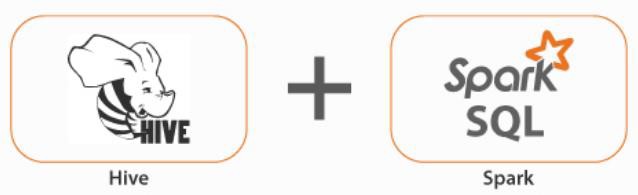 Spark SQL can read and write data stored in Apache Hive
Hive has certain drawbacks. Initially, due to MapReduce jobs underneath, this process is slow. Secondly, it is only suitable for batch processing, and not for interactive queries or iterative jobs
Spark SQL, on the other hand, addresses these issues remarkably well. We can directly access Hive tables on Spark SQL and use SQLContext queries or DataFrame APIs to work on those tables. The process is fast and highly efficient compared to Hive
Spark SQL and the three APIs
Spark SQL is a Spark module for structured data processing. Unlike the basic Spark RDD API, the interfaces provided by Spark SQL give you more information about the structure of both the data and the computation being performed
Internally, Spark SQL uses this extra information to perform additional optimizations. There are several ways to interact with Spark SQL including:
DataFrame API
Hive API
via toDF() and createDataFrame() function
via spark.table(), Spark can integrate into Hive and create 	Hive tables from Spark DataFrame. Once created, users 	can access tables globally (don't need to login to Spark)
via CREATE TABLE and createOrReplaceTempView
Spark SQL API
Bottom line:	Spark SQL refers to both DataFrames and Tables/Views.
And there is a 3rd object called DataSets (Scala only)
Spark SQL - Big Picture
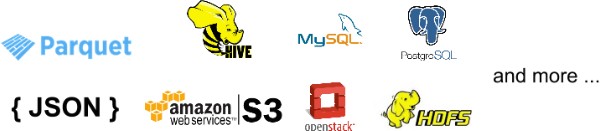 Similar in many aspects to Apache Hive, Spark SQL allows you to query using two API versions (Data Frame and SQL)
file
Dataframe (df)
CSV
file
JSON
file
Spark SQL
Parquet/Delta
Hive

mySQL
01: DataFrame Reader (spark.read)
SparkSQL provides for a special type of RDD called DataFrame (note in some documentation it is referred to as SchemaRDD)
A DataFrame is an immutable RDD of Row objects which means it knows the Column names. It is conceptually equivalent to a table in a relational database or a data frame in R/Python, but with richer optimizations (ie: can use Catalyst optimizer)
DataFrames can be constructed from a wide array of sources such as: structured data files (JSON, Parquet), existing RDDs, or Hive tables using 'spark.read' method
Column names (Explicit or Inferred)
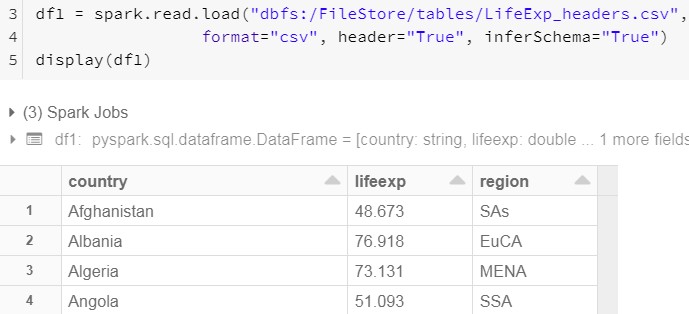 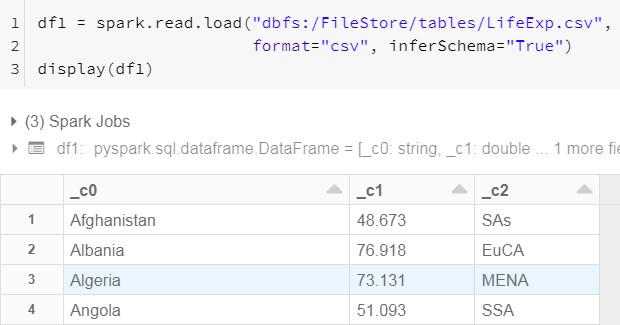 02a/b: Create DataFrame from Structured JSON file using spark.read()
file
JSON, ORC,
parquet
Here is the multi-structured JSON file we will first load into Spark
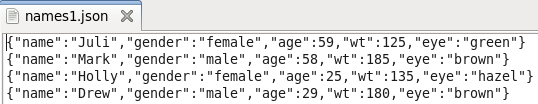 First, we read in DataFrame from an existing JSON file using the spark API
Once loaded, we can use the DataFrame API to query via the show() function
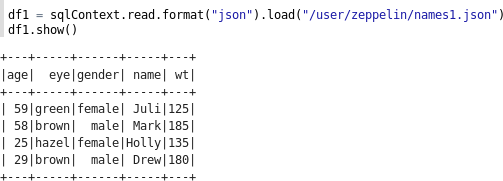 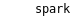 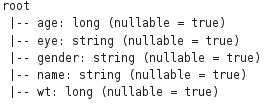 df1.printSchema() displays Schema in tree format
Spark 3.x Scala syntax:	val df = spark.read.json("/user/zeppelin/names1.json").show()
02c: DataFrame syntax – Querying using show()
Depending on which language you are using, there are numerous ways to reference
columns in DataFrames using the DataFrame API
Here's some examples of querying a DataFrame named 'df1' using Python along with select argument
df1.select("name").show()
df1.select(df1.name).show()
df1.select(df1["name"], df1["age"]).show() df1[df1.age<50].show()
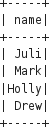 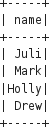 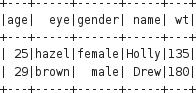 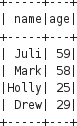 file
03: Read Parquet files using spark.read
JSON, ORC,
parquet
Here we create 2 DataFrames from existing parquet files
Unlike CSV, Parquet files have Metadata that stores
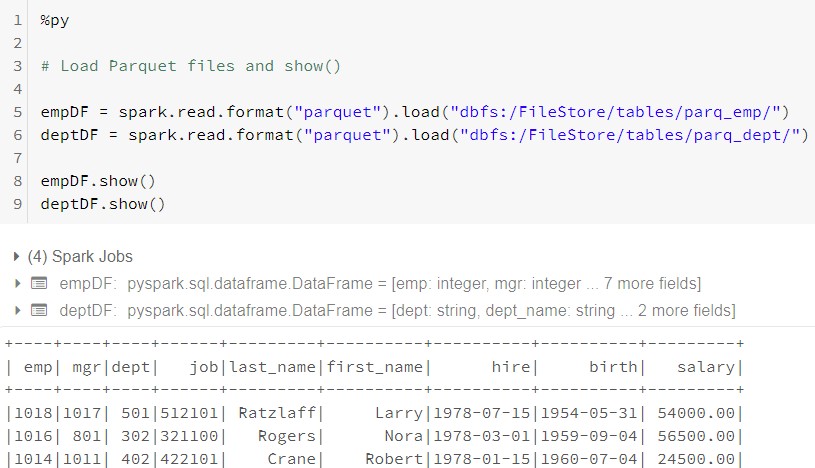 Schema automatically
04a: spark.read.load with StructType Library and format and schema arguments
If don't have structured file (like JSON, Parquet, ORC, etc) can create Schema using StructType and apply it to the unstructured file type (like CSV)
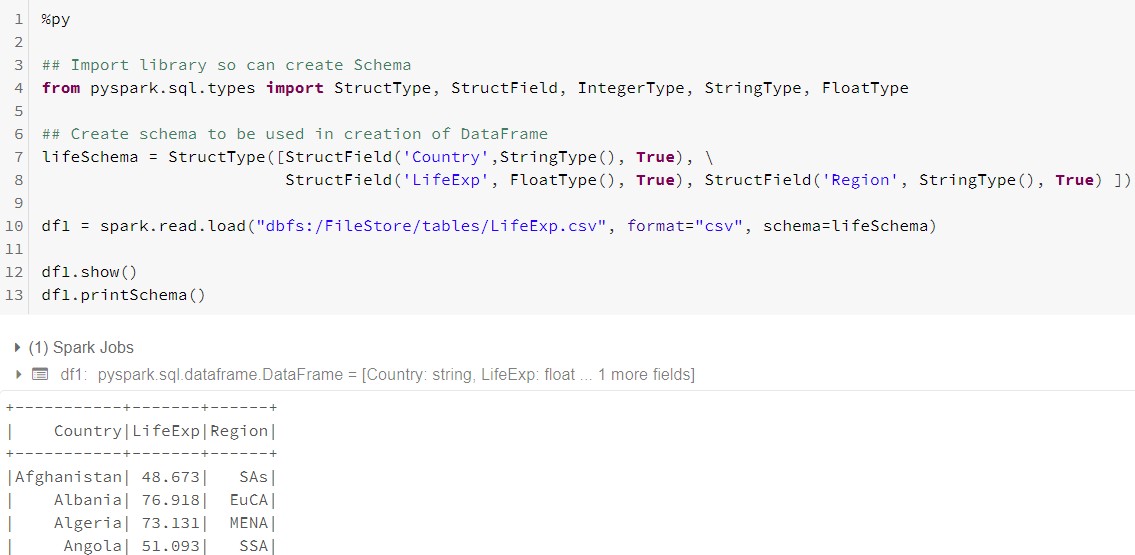 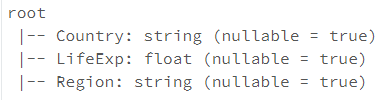 04b: spark.read with Schema hard-coded
sans StructType
With Spark 3.x, can forgo 'StructType' library when creating your Schema
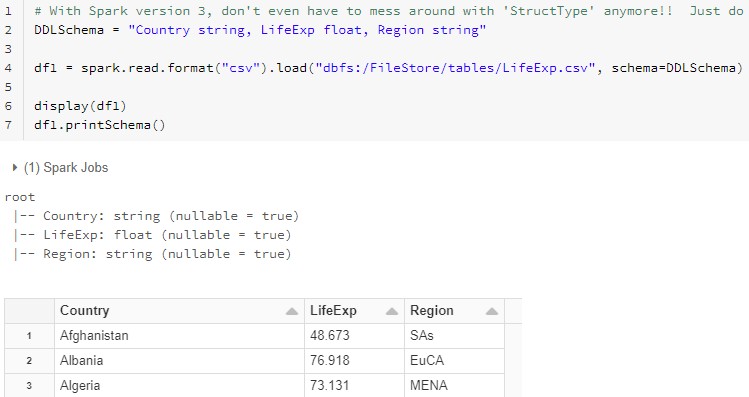 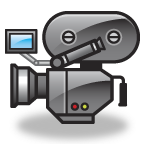 Movie: Create DF from RDBMS table using jdbc Connector to remote database
3
To connect Spark to a relational database, jdbc is the way to go
Open up 'mysql-conn.txt' file from your Desktop and follow the labs. You will
From cmd prompt, logon to mySQL and create table 'person' in 'test' database
Logon to Spark using the mySQL connector via Scala
Configure JDBC URL and mySQL properties so can connect to mySQL
Load mySQL table into Spark and run multiple queries
Save answer set into a new mySQL table
Log back into mySQL and confirm table exists
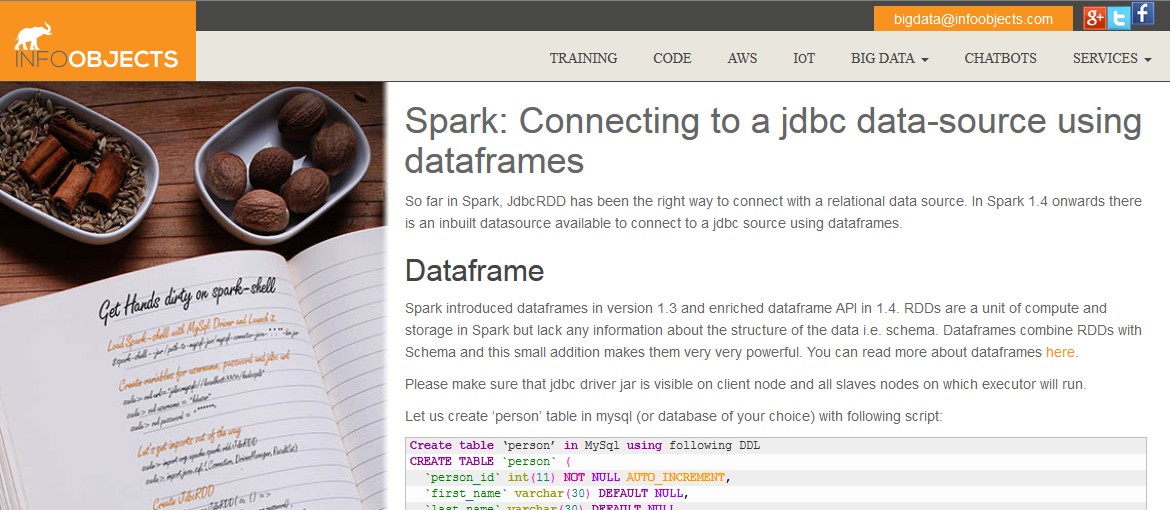 http://www.infoobjects.com/spark-connecting-to-a-jdbc-data-source-using-dataframes/
Lab 05: Create DF from RDBMS (mysql) (Scala)
Use HDP_2_5 image
mySQL
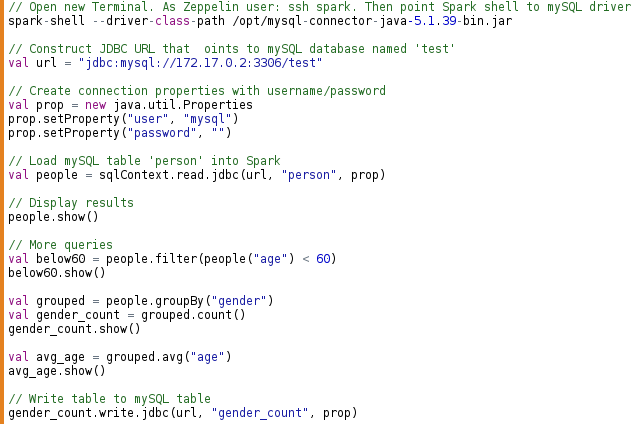 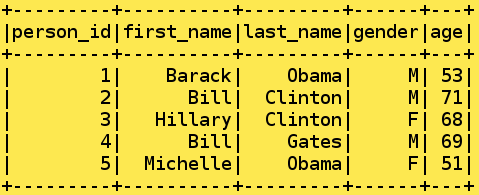 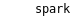 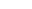 06: DataFrame Writer (write)
Used to write a DataFrame to external storage
Supports multiple file formats (CSV, Parquet, Delta, etc)
Can even write as an SQL Table too
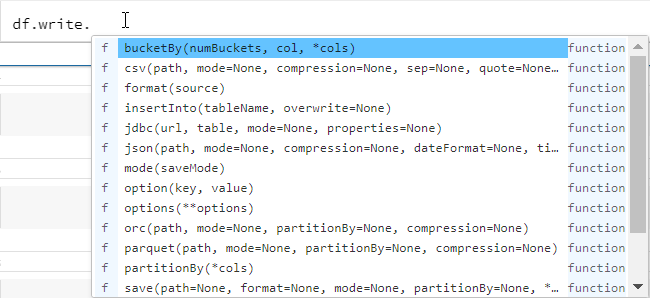 (df.write
.option("compression", "snappy")
.mode("overwrite")
.parquet(outPath))
'Mode' include:
Append
Overwrite
ErrorIfExists
Ignore
Instead of writing to file format, can write as an SQL table too
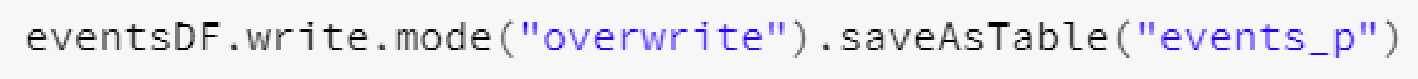 Alternative coding:
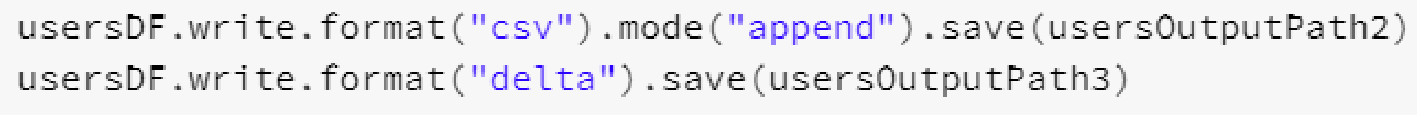 07: Saving DF as file using write() (1 of 2)
write() function allows you to export the Data Frame into a file or external storage systems (ie: Cassandra, HDFS, etc.)
There are several file formats available (ie: JSON, ORC, parquet, etc.)
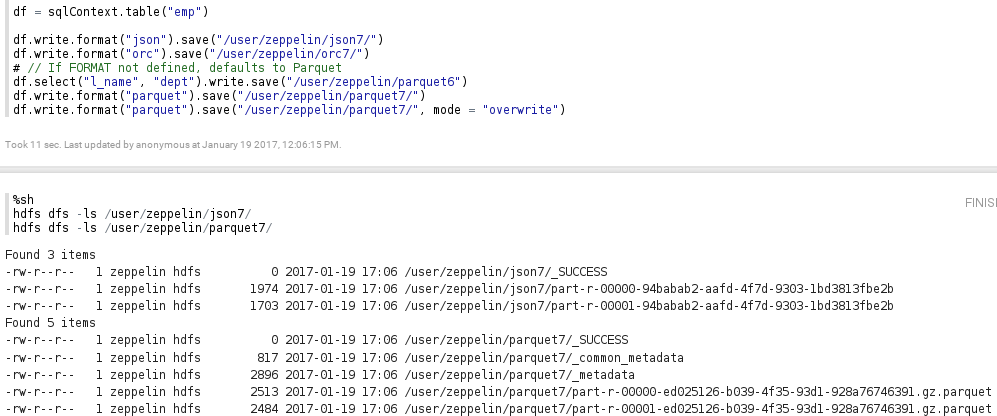 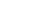 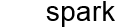 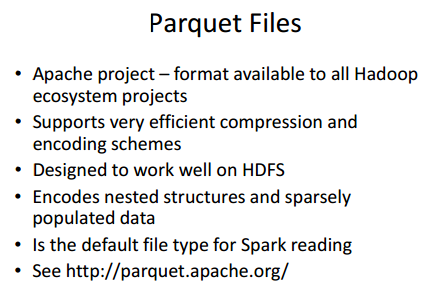 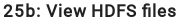 https://spark.apache.org/docs/1.6.1/sql-programming-guide.html
Saving DF as file using write() (2 of 2)
Save operations can optionally take a SaveMode, that specifies how to handle existing data if present. It is important to realize that these save modes do not utilize any locking and are not atomic. Additionally, when performing a Overwrite, the data will be deleted before writing out the new data.
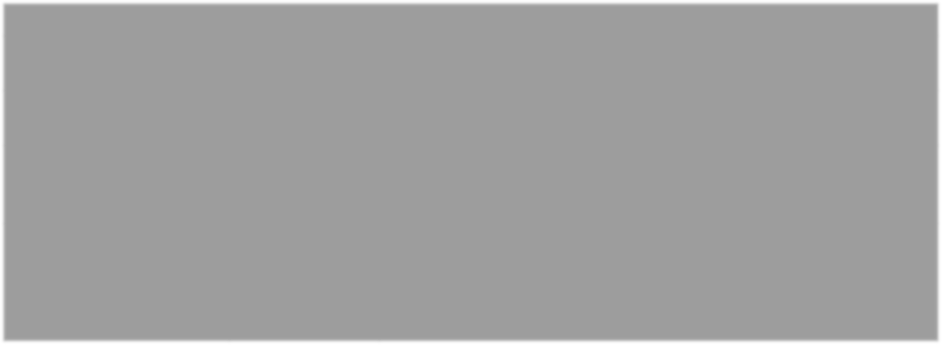 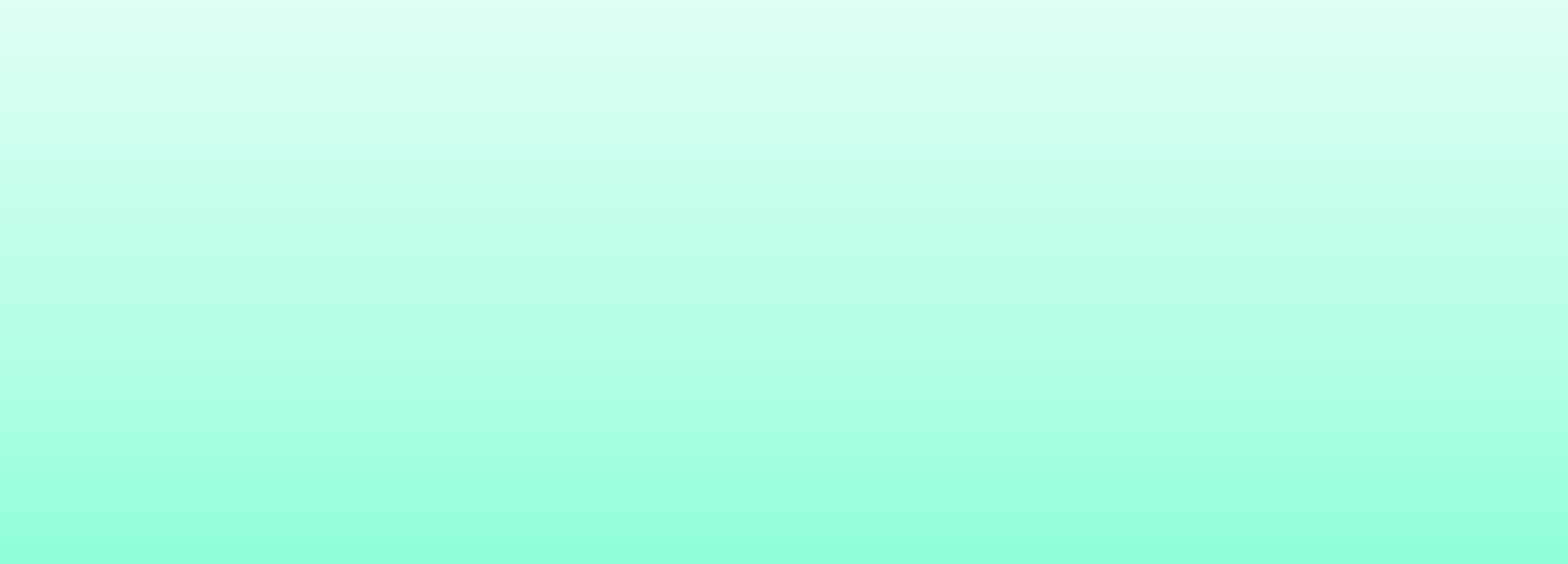 08: Show Tables
(Displays Perm Tables and Temp View)
'SHOW TABLES' display any existing Tables you have created via the Spark 'CREATE TABLE' statement
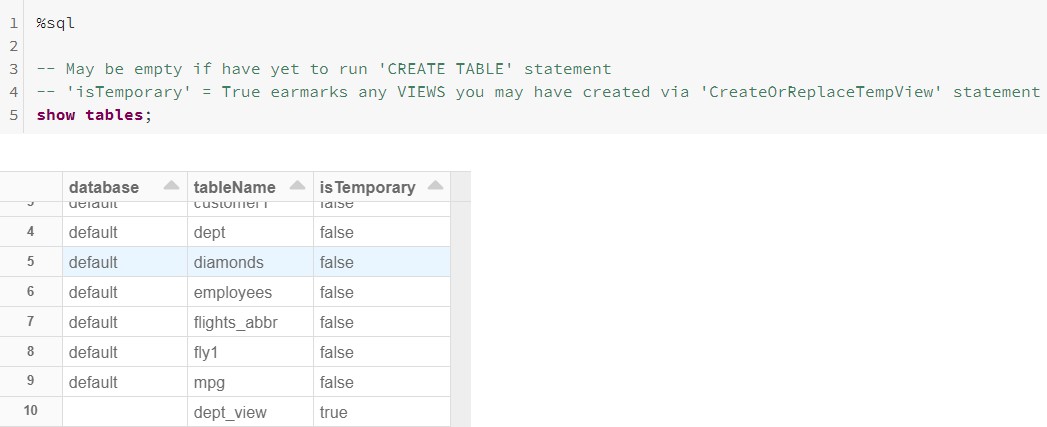 Permanent Hive tables have 'is Temporary' = false Temporary Views have 'is Temporary' = true
Create Table for Spark SQL: Generic Syntax
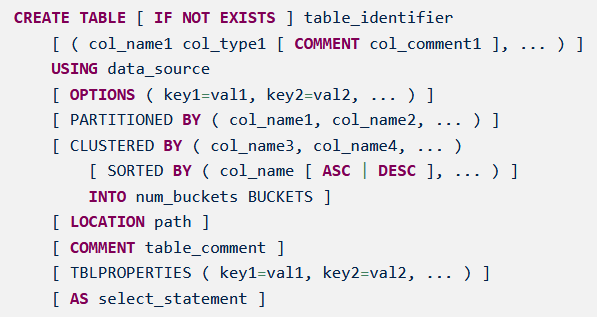 All 'CREATE TABLE' are stored as Hive tables.	This is because Spark is a Processing Engine only and requires a 3rd Party application like Apache Hive to store Table objects
09: Create Table: USING / OPTIONS with header argument
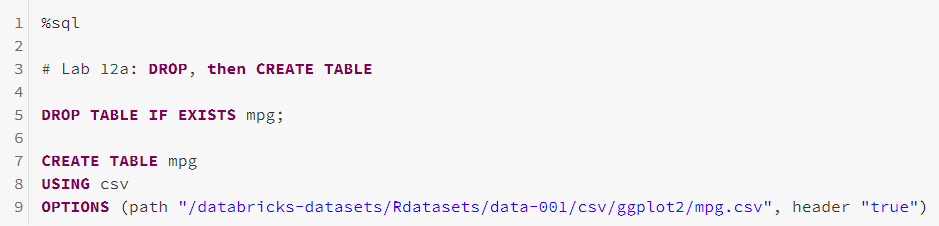 Defined Column names in first row of file
Define file format here
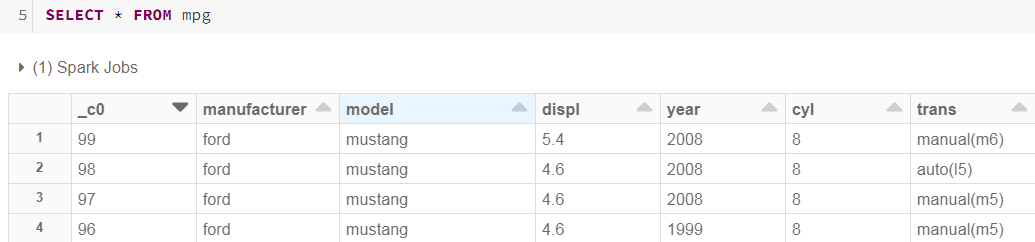 USING data_source: TEXT, CSV, JSON, JDBC, PARQUET,
ORC, HIVE, DELTA, LIBSVM
OPTIONS: Point to Directory or file location along with other parameters
10: View Table details
Once you create a Table, can View it in UI via the left vertical pane.
Click 'Data', then select 'default' > 'mpg'
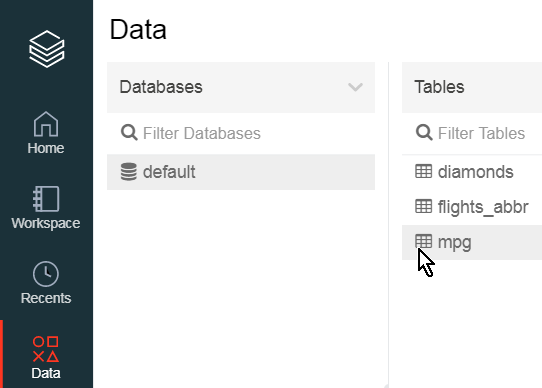 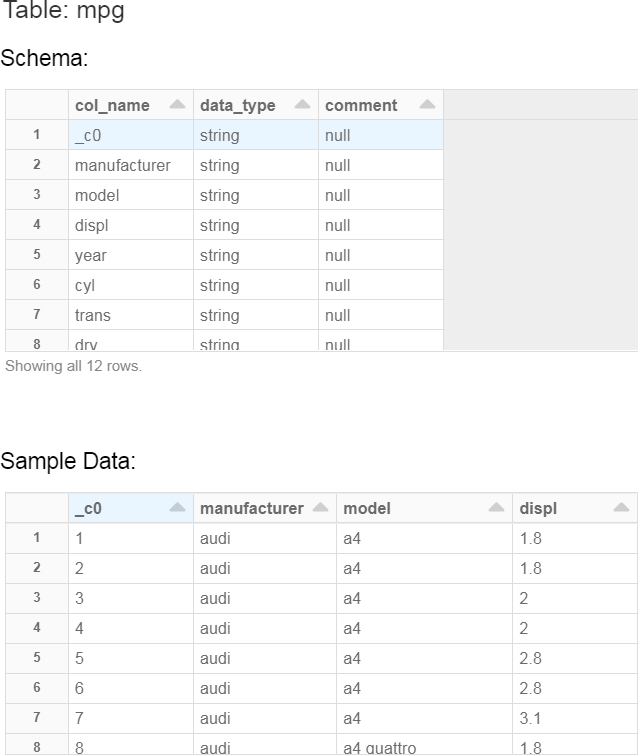 11a-b: Create Table without Header info by creating Column names/data types manually
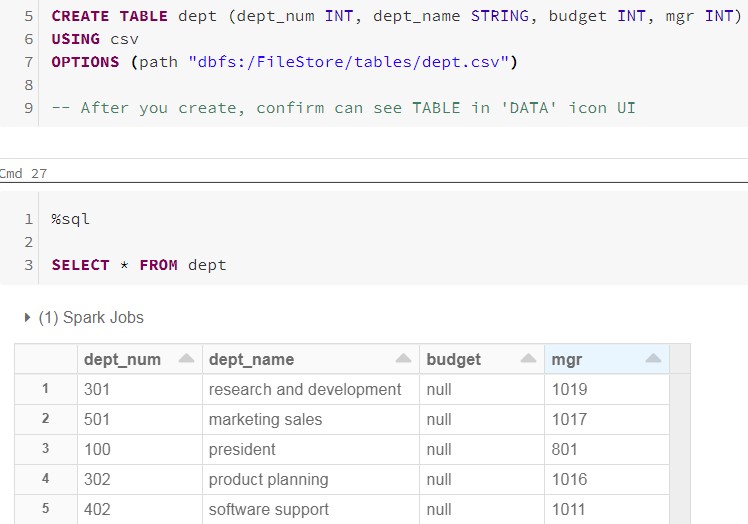 11c: Create DF from (Hive) Table in prior Lab
Hive
Using spark API, you can convert a Hive table to a DataFrame via table() function
And since Hive table has pre-existing schema, don't need Row() or StructType()
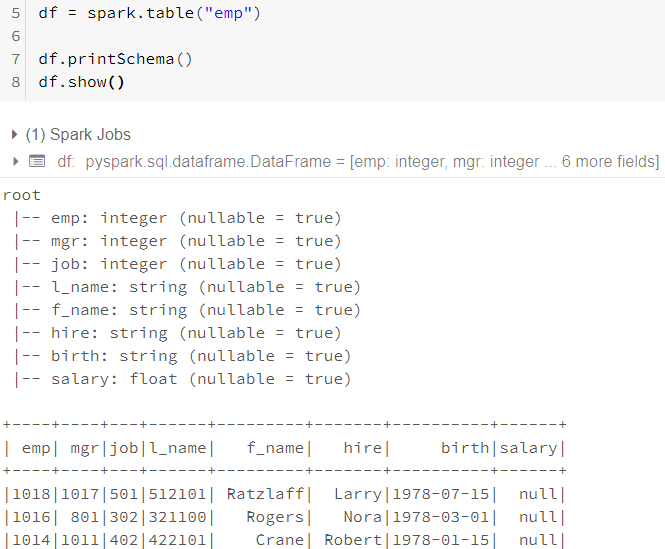 It is important to note you can query a Hive table directly from Spark client without the need to create a Dataframe as shown here
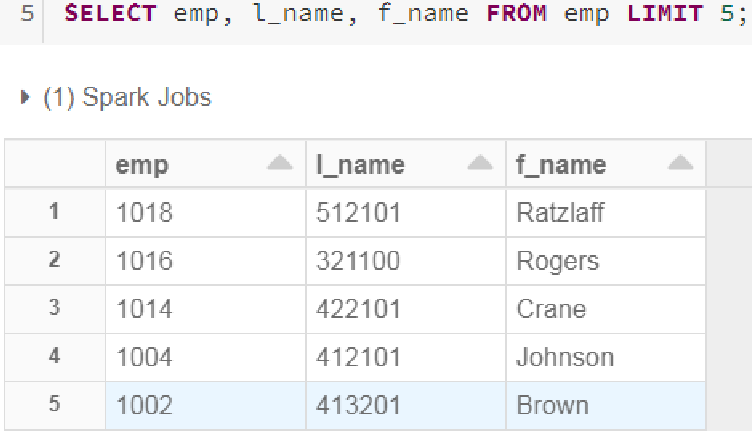 12a-d: Create Table: PARTITION BY
Partitioning is a Performance enhancement technique which can Dynamical read only Partition files when those Partition columns are in the WHERE clause
CREATE TABLE cust_part
(id INT, name STRING)
PARTITIONED BY (state STRING, city STRING);

INSERT INTO cust_part PARTITION (state = 'CA', city = 'Fremont') VALUES (100, 'Al'); INSERT INTO cust_part PARTITION (state = 'CA', city = 'San Jose') VALUES (200, 'Bo'); INSERT INTO cust_part PARTITION (state = 'AZ', city = 'Peoria') VALUES (300, 'Cy');
SELECT * from cust_part;
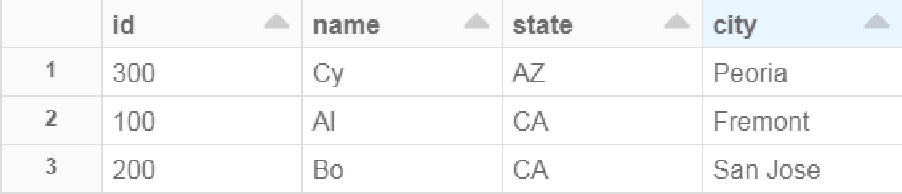 SELECT * from cust_part WHERE state = 'CA'
Only had to read 1 Partition
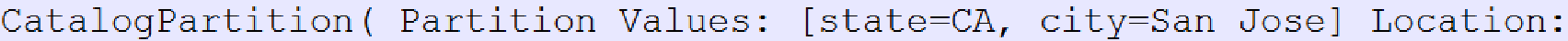 12e-g: Create Table: PARTITION BY
By creating a Table with Partitions, if the query has the Partitioning column in the WHERE clause, can reduce Disk I/O by reading only the file(s) pertaining to your query

Below you can see there were 2
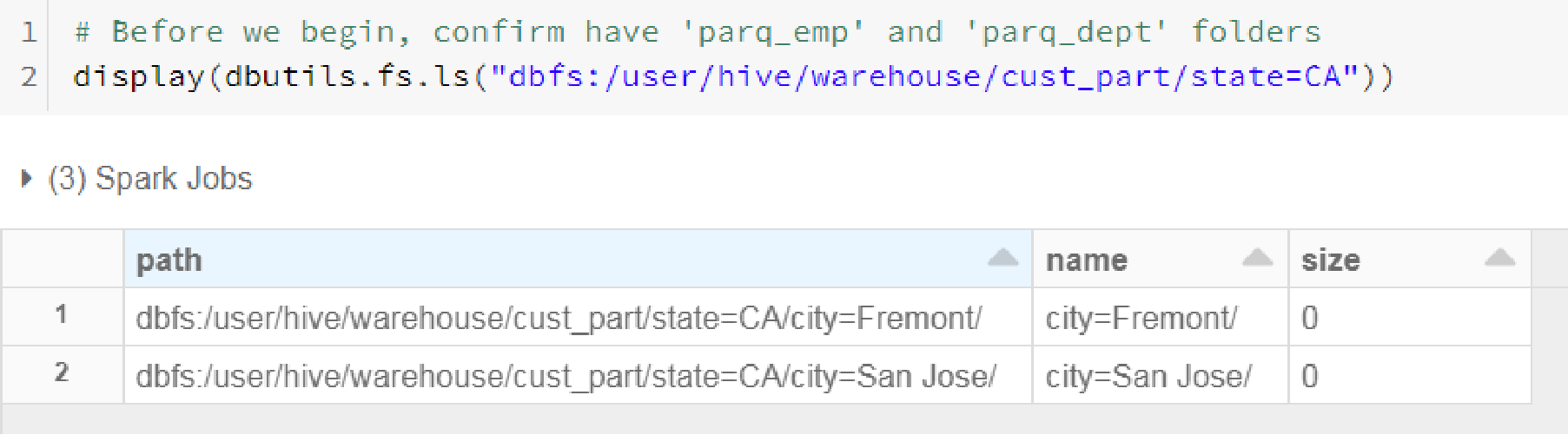 13a-d: CREATE TABLE: CLUSTERED BY / SORTED BY INTO NUM_BUCKETS and COMMENT
Bucketing a table means that during a load, the Bucket column value is hashed and that determines which Bucket it will be stored
Physically each Bucket is a file in the table directory
Advantages include:
Like Partitioning, Bucketed tables provide faster query responses
2 bucketed tables joined together is efficient if Bucket columns are Join columns since these rows guaranteed to be in the same Bucket
If include SORTED BY, Map-side joins are even more efficient since SORT is already done for Merge join
Bucket tables can also be an efficient way of Sampling
13-a/d: View Buckets read
Only had to read 1 out of the 25 buckets
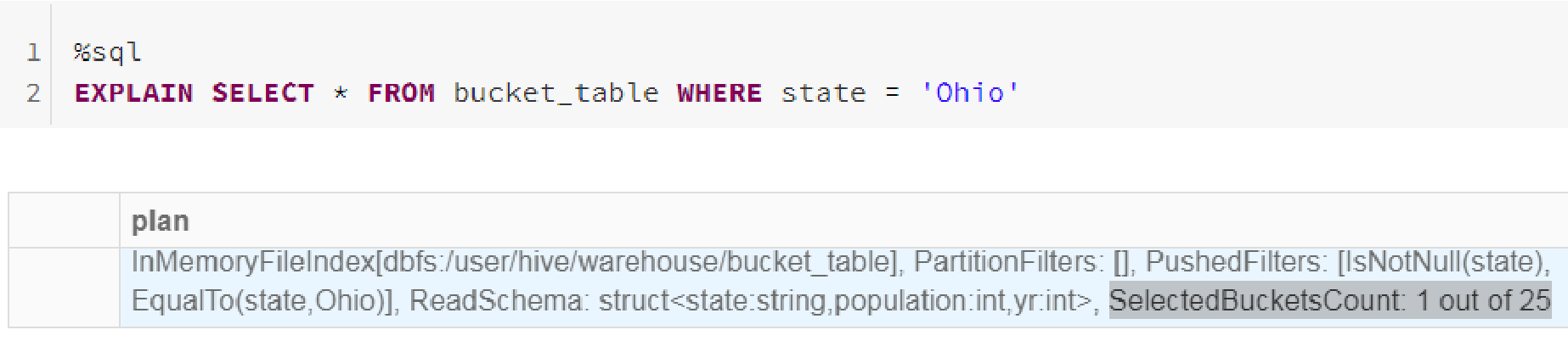 PARTITION versus BUCKET
Although you can enact both Partitioning and Bucketing on the same table, each has their own advantages
Partitioning gives effective results when:
There are a limited number of partitions
Comparatively equal sized partitions
For example, if Partitioning by 'Country population', a few partitions will have large number of rows (China, India) while others will have small number of rows (Vatican, Monaco). In cases like this, Bucketing can be more effective since you can minimize Skew
14a-c: Create Table: TBLPROPERTIES
A List of Key-Value pairs that is used to tag the table definition
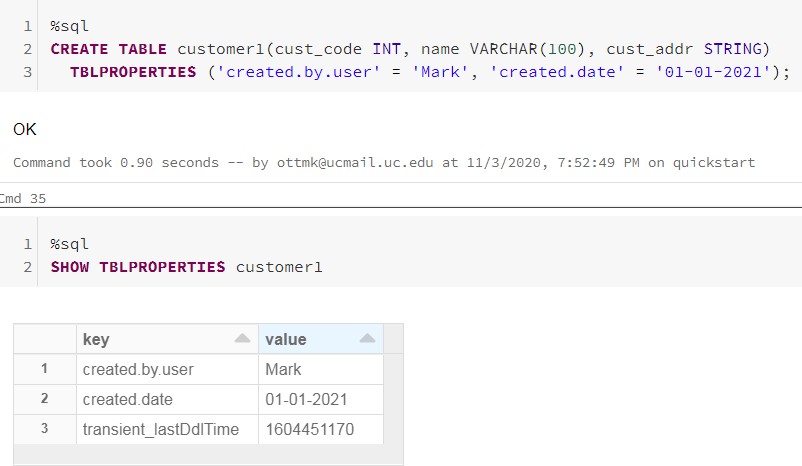 15a/d: Create TempView from DataFrame via createOrReplaceTempView()
You can convert a DataFrame into a Spark Temp table via createOrReplaceTempView. Once done, you can now query via Spark SQL API
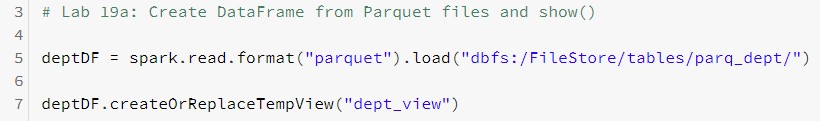 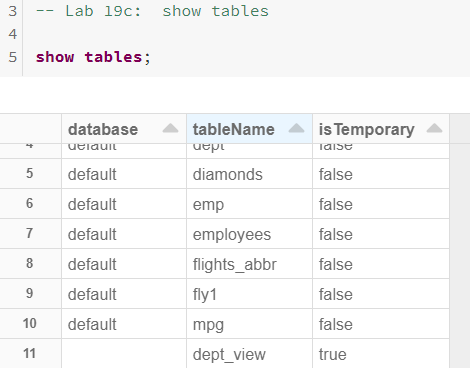 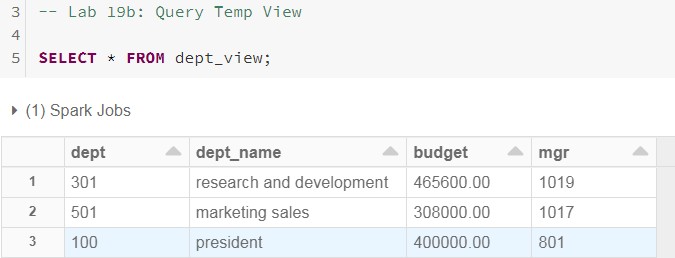 Can convert a Temp View into a Perm Table via the 'CREATE TABLE AS' syntax
15e: Unlike TempViews, (Perm) Tables, can survive being queried in other Contexts
PYTHON() API
TempTables are materialized only in the Context they were created
By making Permanent table, can now use in
other Contexts as shown below
Regardless of which API you use, rest assured you are using the Catalyst optimizer
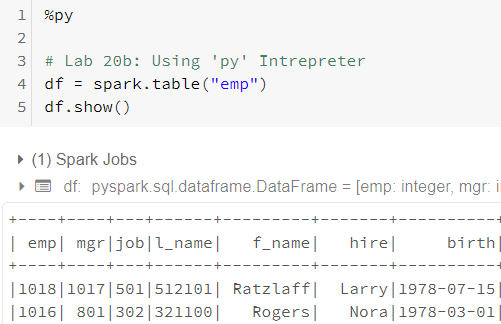 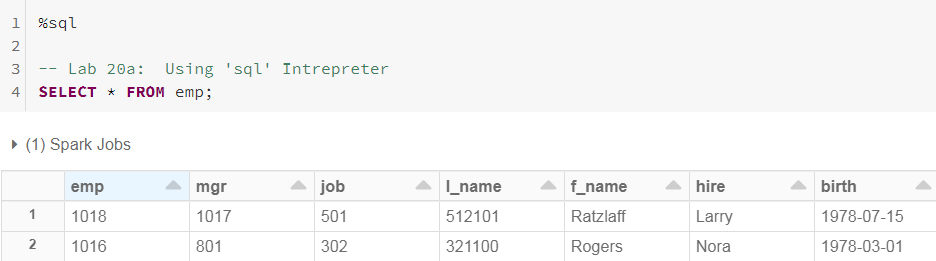 Hive context
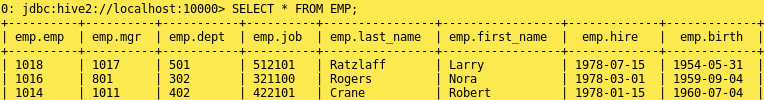 16a: One more Thing: Global Temporary Views
Global Temporary Views are introduced in Spark 2.1.0 release. This feature is useful when you want to share data among different sessions and keep alive until your application ends. In Spark SQL, temporary views are session- scoped and will be automatically dropped if the session terminates.

All the global temporary views are tied to a system preserved temporary database ' global_temp'
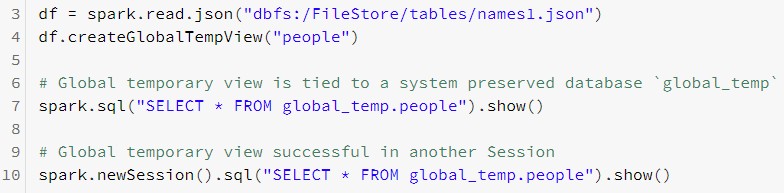 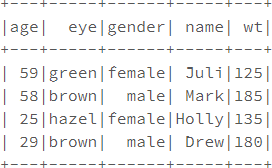 16b: Global Temporary Views vs Temporary Views
Notice how a Temporary View fails when execute using a different Session
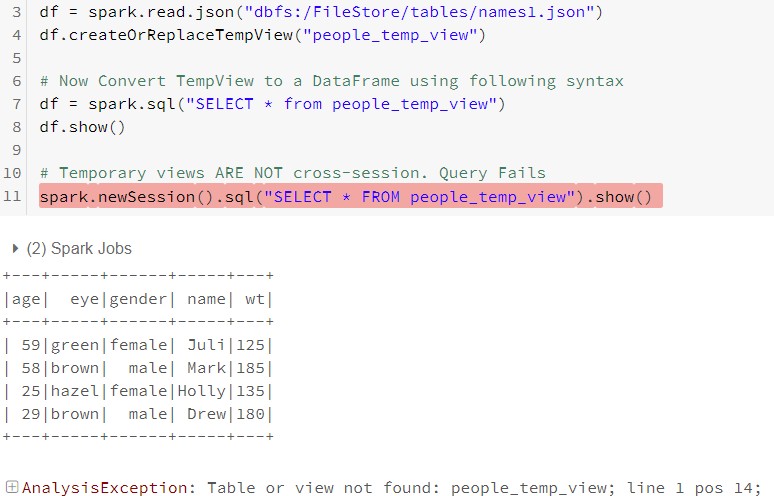 Spark SQL statements (Tables, Views)
DDL
Retrieval
DML
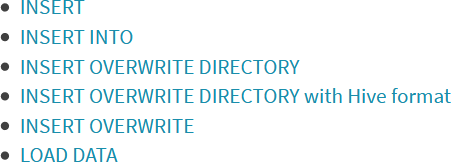 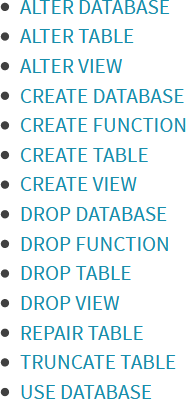 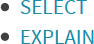 Show
Describe
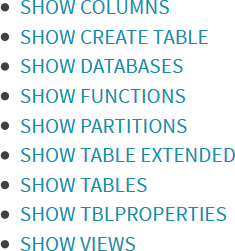 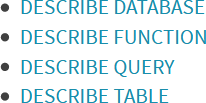 https://spark.apache.org/docs/latest/sql-ref.html
In Review: Spark SQL
After completing this module, you'll be able to work with Spark SQL including:
What is Spark SQL?
DataFrames
Tables
TempViews	(Datasets, GlobalViews)
The Catalyst Optimizer
What is Hive?
Creating DataFrames from five sources including:
Structured files, parallelize(), textFile(), Hive and mySQL
CREATE TABLE function (Partition Tables and Bucket Tables)
CreateOrReplaceTempView function and GlobalTempViews